What’s New in Online Tools: Portfolio Reports and SSG Audit Function
By Gladys Henrikson, Oct 11, 2022

Adapted from Suzi Artzberger’s BI Online Presentation, “What’s New in Online Tools,” August, 2022; located under “Learning Center/Video Learning Library/Online Tools”
1
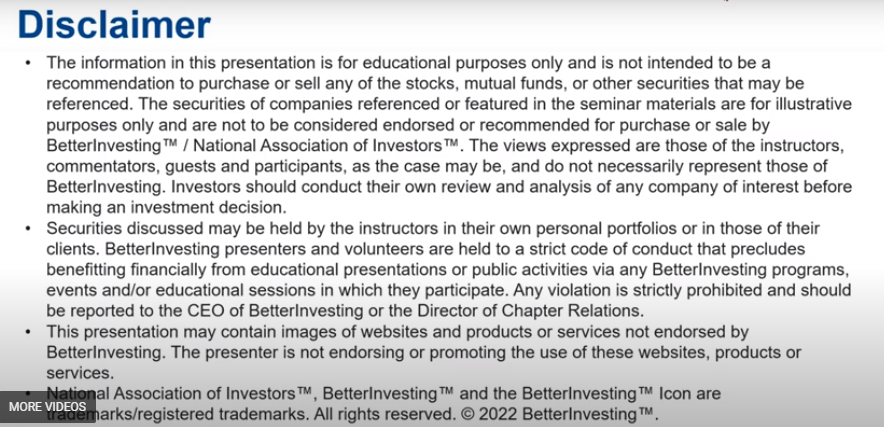 2
New Tool 1: “Reports” for Portfolios
Step 1: Go to Online SSG Tools, and click on “My Studies”
3
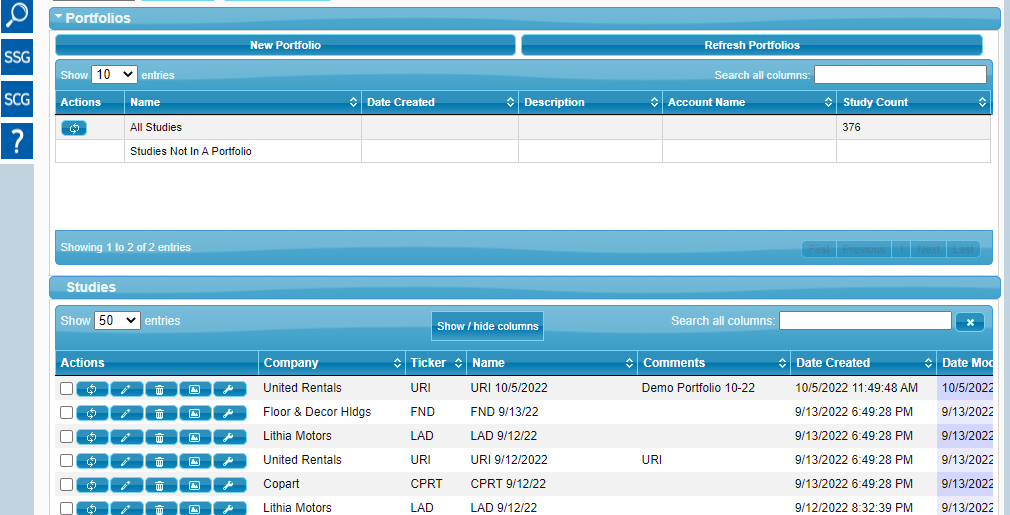 No Portfolios,yet
Studies
New Tool 1: “Reports” for Portfolios, cont.Step 2: Create a “Portfolio” for some of your Studies – (“Demo Portfolio”)
4
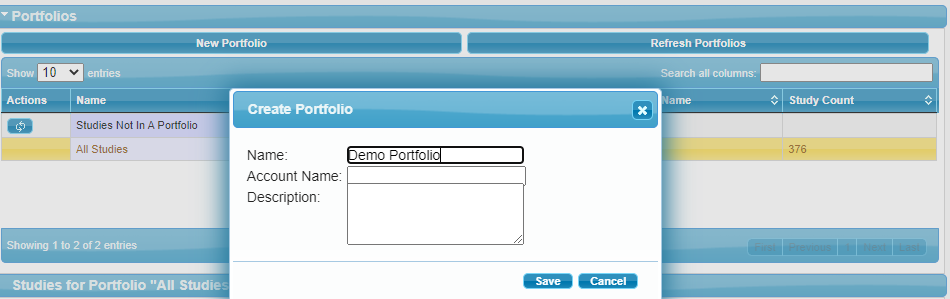 New Tool 1: “Reports” for Portfolios, cont.Step 3: “Edit” your portfolio by adding some tickers from your stock studies.
5
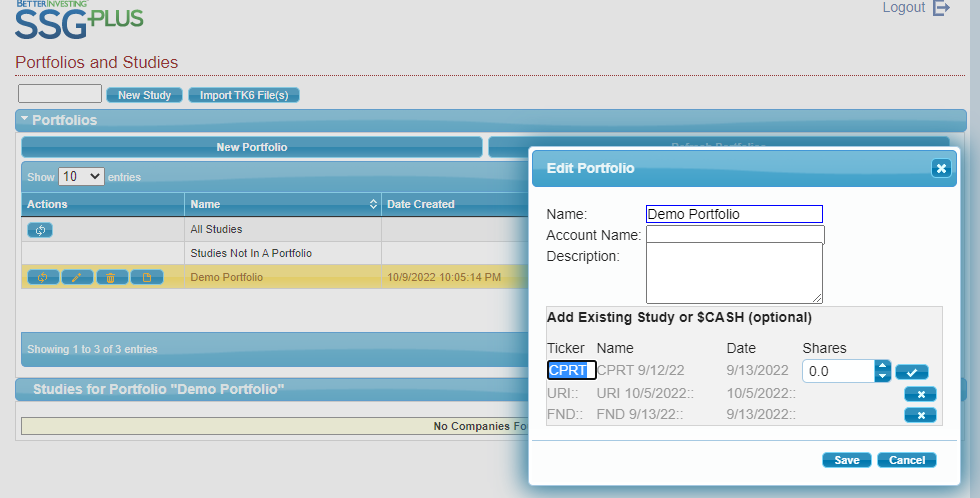 New Tool 1: “Reports” for Portfolios (Using my “Demo Portfolio”)
6
Step 4: Click “Reports” for Portfolio Studies (URI, FND, and CPRT)
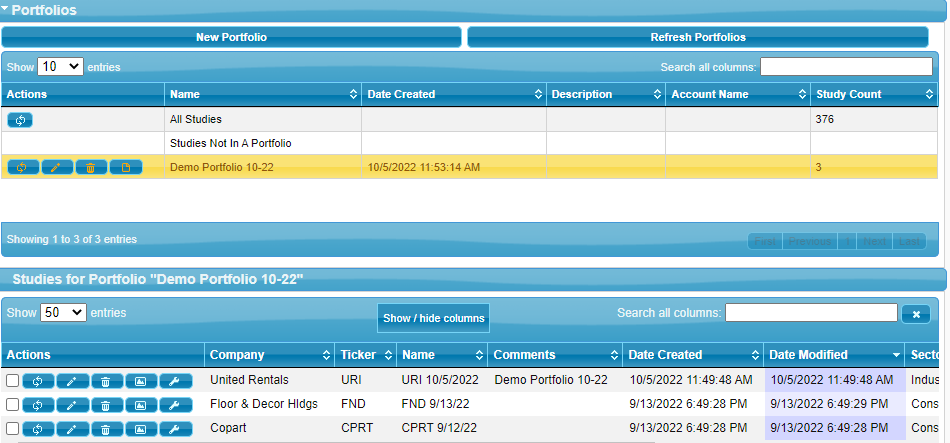 After Selecting “Reports” for Portfolio, Choose whether to display “Total” (default) or “Average” Returns
7
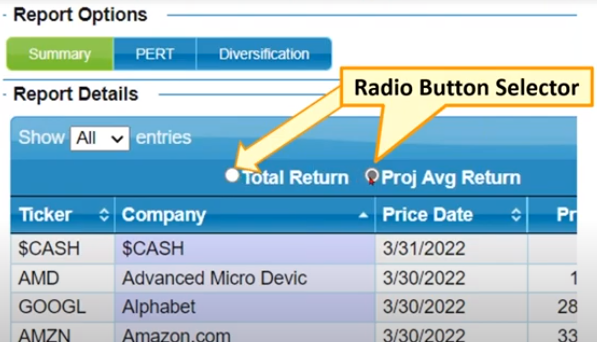 “Reports” Example Using “Demo Portfolio” and default “Total Return”
8
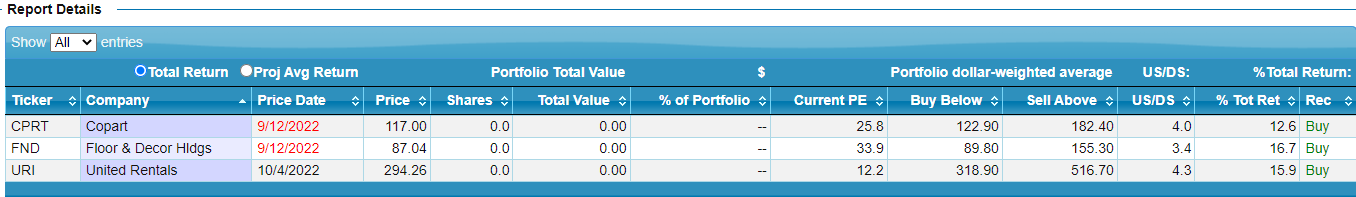 Changing Reports Option to “Average Returns” will also change the Buy and Sell Range, Stock Return, and Recommendations (Buy, Hold, Sell)
9
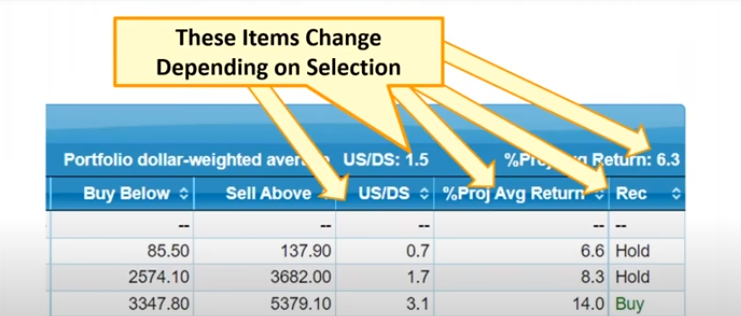 Note Changes in “Demo Portfolio” using Average Returns: Lower Ranges, returns, and recommendations reduced from “Buy” to  “Hold”
10
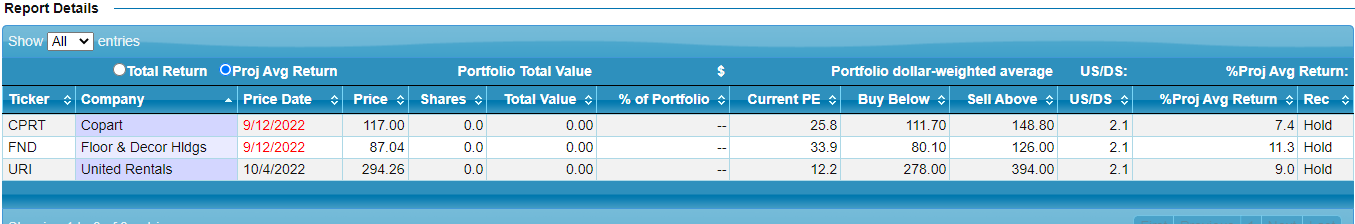 New Tool # 2: Audit Tab Applies to Individual Stock Studies; We’ll use it to Improve our judgements
11
For Example: We’ll use the “Audit” function to check our judgements for one of the studies in our “Demo Portfolio”: URI
Locating the Audit Tab at the top of your SSG
12
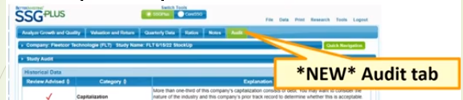 What Audit will Reveal About an SSG
13
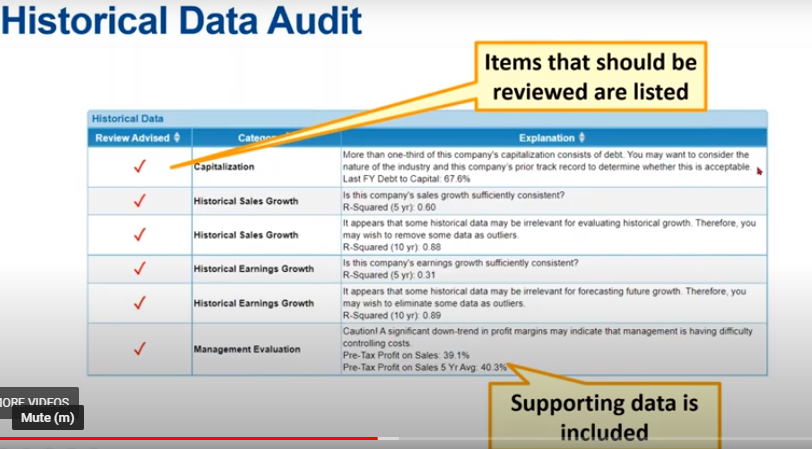 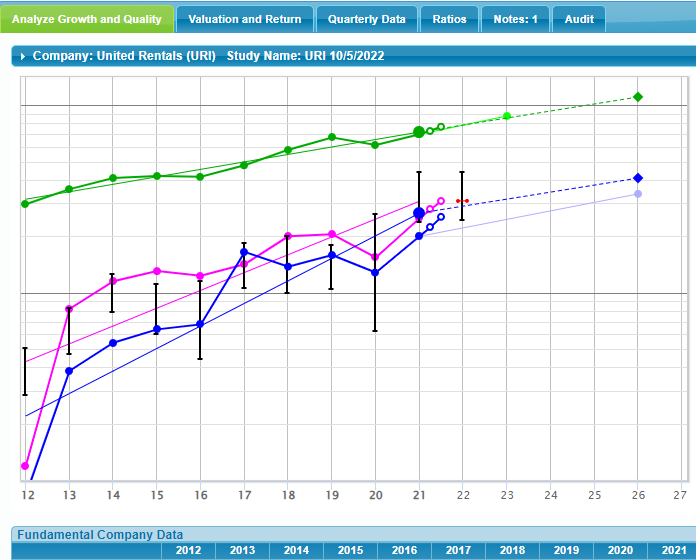 14
After completing SSG Click onAudit Button
Ex: Demo Portfolio Stock URI (SSG) – note lines, esp 2020
What Audit Questioned About URI SSG
15
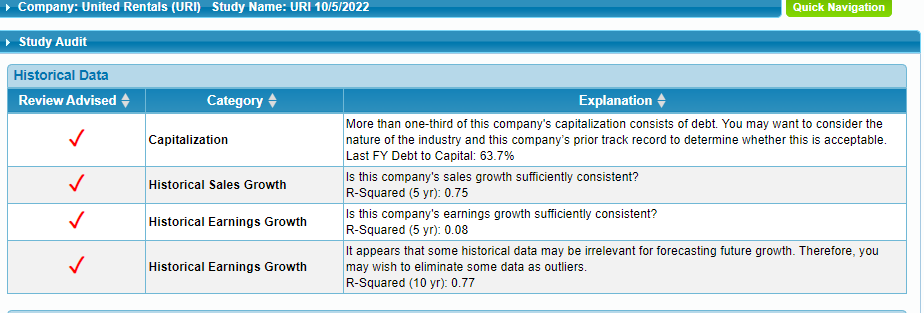 Addressing Audit Issue 1- Debt vis-à-visIndustry:last FY (Peers Screen)
16
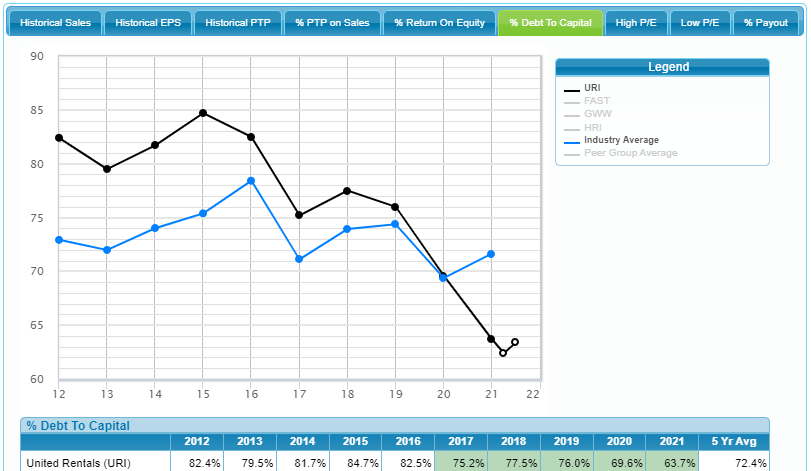 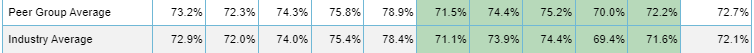 Addressing the 3 “R-Squared” Issues for  URI
17
R-squared values range from 0 to 1 and are commonly stated as percentages from 0% to 100%. An R-squared of 100% means that all movements of a security (or another dependent variable) are completely explained by movements in the index (or the independent variable(s) you are interested in).
R-Squared of “1” (a straight line) is best, R-Squared closer to “0” (crooked lines) is weak
URI R-Squares in Audit were:
Historical Sales Growth, strong = .75
Historical Earnings Growth 5 years, weak = .08
Historical Earnings Growth, 10 years, mitigating 2020, strong = .77
Conclusions re New Online Tools: Portfolio Reports and SSG Audit
18
The Portfolio Reports feature is most helpful for comparing returns on a portfolio or, similar to the Stock Comparison Guide, comparing several prospective stocks for further study.
The SSG Audit feature may help us fine tune both our judgements on a stock and determine whether an individual stock is worth further pursuit.